Family Assessment Response and Community Supports for Families:Overview and Outcomes
January 2, 2020
Presented By:
Patricia Carlson, PhD, Meg Feely, PhD, and Brenda Kurz, PhD
UConn School of Social Work, 
Performance Improvement Center
Family Assessment Response (FAR)
2
Differential Response (DRS) Implementation in CT
DRS is a system reform that enables child protective services (CPS) to differentiate its response to reports of child abuse and neglect
Allows a customized response that:
Better ensures child safety
Promotes child and family well-being
Better meets the needs of families
Is expected to:
Decrease rate of repeat maltreatment
Reduce likelihood of families becoming re-involved with DCF
Reduce the number of children entering care
3
[Speaker Notes: Connecticut’s Differential Response System, Family Assessment Response (FAR), connects low to moderate risk families with no safety factors to community supports and services.  FAR is strength‐based, family‐centered approach to partnering with families and their supports to protect children and enhance parental capacity.]
CT DCF’s Two-Track System
Accepted Reports
4
Family Assessment Response (FAR)
Implemented DRS in March 2012
Accepted CPS Report – meets statutory definition of abuse/neglect
72 hour response  (lowest response time available)
Rule-out criteria established
Track change from FAR to Investigations based on safety and risk concerns
5
Family Assessment Response (FAR)
Use of Structured Decision Making (SDM) to help inform critical decisions
Screening and Response Priority Tools at Careline
Safety and Risk Assessments at Intake
Assessment of family’s protective factors
No formal determination/finding (i.e. no victim/perpetrator)
Assess level of need and willingness to engage in services
6
In 2019, almost half of all accepted maltreatment reports assigned to FAR
7
Families Served by FAR
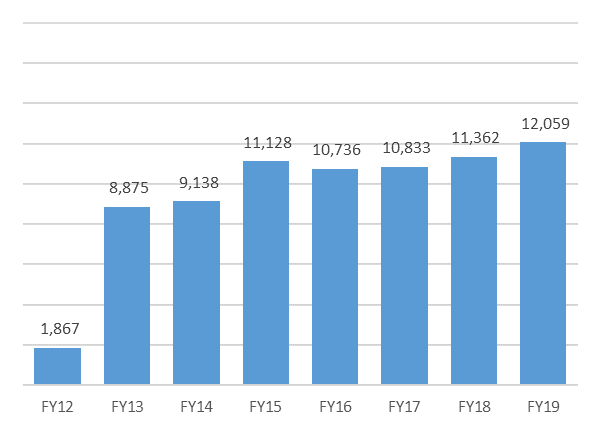 There has been a total of 59,667  unduplicated families admitted to FAR since its implementation in March 2012.  
The number of FAR families with approved report(s) has increased since FY17, with the largest number admitted (12,059) in FY19.
8
[Speaker Notes: The largest number of families were admitted to FAR in FY 19 since program implementation]
Demographics – FAR FY19
Race/Ethnicity by Region
Family Composition:
Single parent families - 42.4% 
Two parent families - 33.7% 
Age of children:
Children under five  -  30.6% 
CPS History
Prior reports – 15.7%
Prior substantiated reports – 2.1%
Reporter:
School personnel - 40.9%
Police - 16.3% 
Mandated reporters: 86.5%
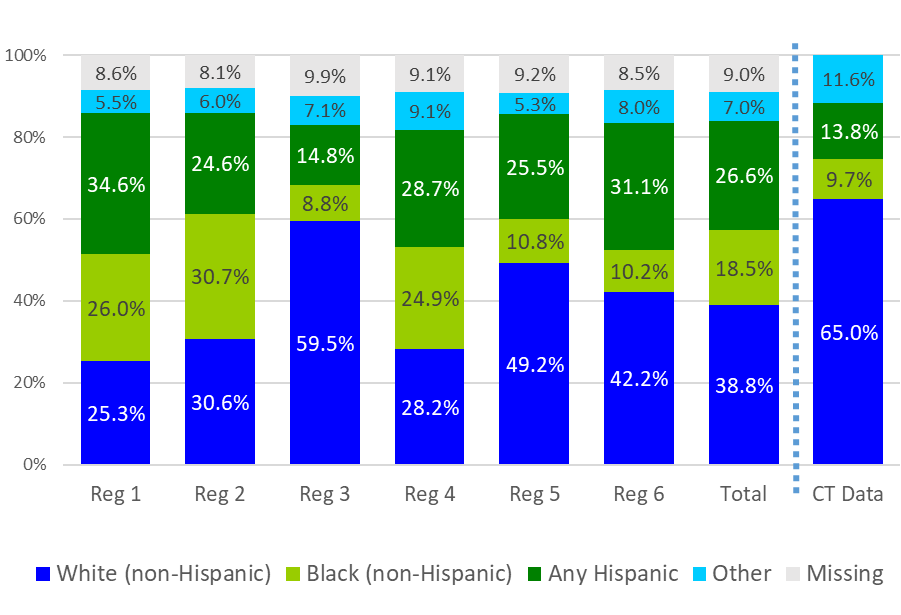 9
[Speaker Notes: Race Ethnicity
The overall racial breakdown of the race/ethnicity of the primary caregiver of FAR families is 38.8% White, 18.5% Black, 26.6% Hispanic, and 7.0% other.  
It is important to note that there is a large proportion of cases (9%) that do not have race data for the primary caregiver.  
 
This breakdown differs from the adult population of Connecticut. A larger proportion of families with caregivers of color are admitted to FAR in FY19 than are present in the general adult population of Connecticut.]
Risk & Safety – FAR FY19
For FY19 most (74.3%) of FAR families were scored as low or very low risk.  

99.9% of FAR families had a safety assessment that was scored as safe or conditionally safe.
10
[Speaker Notes: Consistent with prior years’ data, for FY19 most (74.3%) of FAR families were scored as low or very low risk.  
As expected, 99.9% of FAR families had a safety assessment that was scored as safe or conditionally safe.]
FAR 12-Month Subsequent & Substantiated Report Rates
11
FAR 12-Month Subsequent & Substantiated Report Rates by Risk Assessment Score
12
FAR & INV Key Differences
13
Community Supports for Families (CSF)
14
Overview of CSF
DCF offers a voluntary, family-driven, individualized program, Community Support for Families (CSF) administered by seven community partner agencies throughout the state. 
CSF is for families that are discharged from FAR but are still in need of additional support. 
CSF utilizes a Wraparound philosophy and approach designed to; 
Promote child and family well-being,
Build and strengthen natural and community-based supports,
Connect families to resources and services in their community,
Place the family in the lead role of its own service delivery.
CSF is a time limited program (3-6 months) with an average length of service of 132 days.
15
Community Support for Families
Utilizes Evidence-based tools to assess strengths and needs of families to help inform service delivery
NCFAS-G (formal assessment)
Protective Factors Survey (family perspective)
Family Satisfaction Survey to gather critical feedback
Access to wrap funding to meet basic, concrete needs
80% of funding is used to meet basic needs
16
CSF Families
CSF families are a subset of the FAR families in Connecticut and differ from this general differential response population in several important ways.
More CSF families had at least one prior CPS report (20.5% compared with 15.7% of FAR families) 
A higher proportion of CSF families were single parent families (60.8% compared with 36.7% of FAR families)
Fewer CSF families were scored as low or very low risk (72.1% compared with 74.3% of FAR families) 
More CSF families were scored as moderate or high risk (27.9% compared with 25.7% of FAR families)
17
Engagement
Evaluation Only
Referral Only
Following referral from DCF, if the family decides they no longer wish to participate in the program, the case is categorized as Referral Only. In these cases, no face-to-face contact with the family has been made by CSF.
If within 45 days of opening, the episode closed and/or there was no Family Team Meeting, and the Plan of Care was not established.
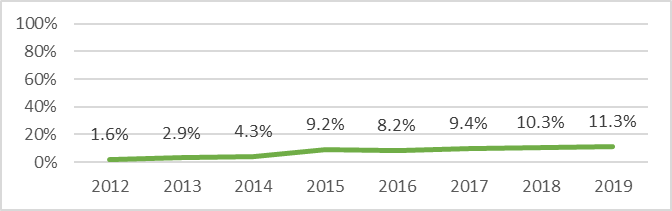 75% of families fully engage in services
18
[Speaker Notes: 75% of the families referred fully engage with the program]
Families Admitted by CSF
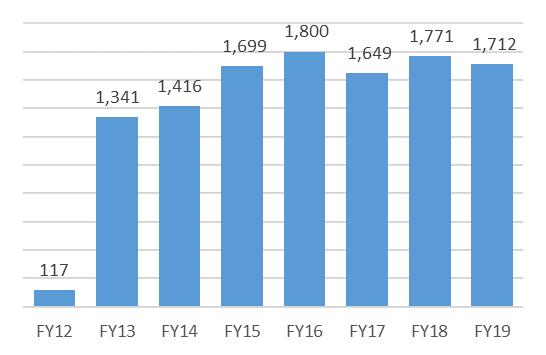 There has been a total of 10,432 families served through Community Support for Families (CSF) since its implementation in March 2012.  
A total of 2,628  families were active in FY19.
19
[Speaker Notes: The largest number of families were admitted to FAR in FY 19 since program implementation]
Demographics – CSF FY19
Race/Ethnicity by Region
Family Composition:
Single parent families – 60.8% 
Two parent families – 24.8% 
Age of children:
Children under five  -  31.6% 
CPS History
Prior reports – 20.5%
Prior substantiated reports – 2.05%
Reporter:
School personnel – 39.1%
Police – 15.4% 
Mandated reporters: 85.9%
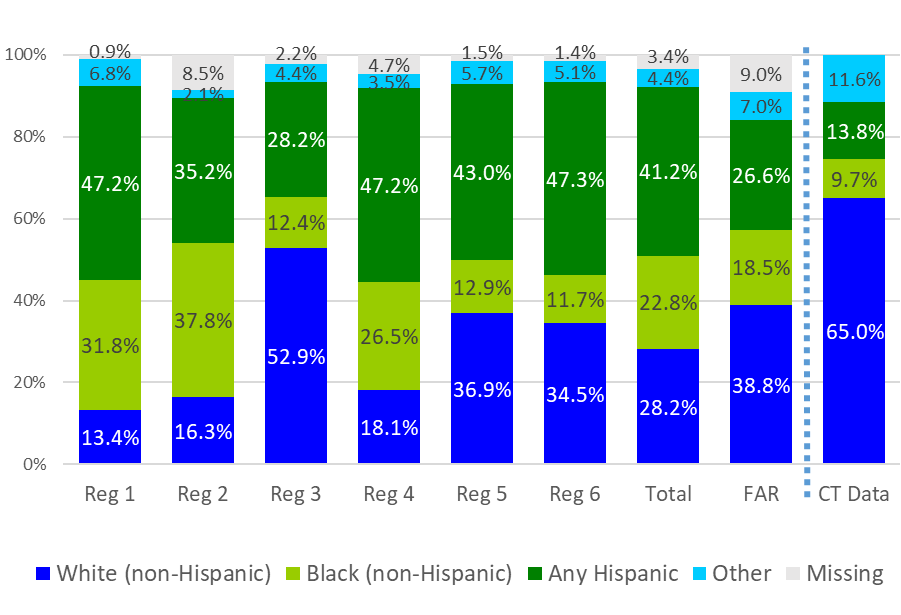 20
[Speaker Notes: Race Ethnicity
The overall racial breakdown of the race/ethnicity of the primary caregiver of CSF families is 28.2% White, 22.8% Black, 41.2% Hispanic, and 4.4% other.  
This breakdown differs from the adult population of Connecticut, the population of FAR families, and also varies by region.]
Risk & Safety – CSF FY19
CSF families had a slightly higher risk assessment scores than FAR Families.  
Fewer CSF families (72.1% compared with 74.3% of FAR families) were scored as low or very low risk.  
27.9% of CSF families were scored as moderate or high risk compared with 25.7% of FAR families.  
Statewide, 99.8% had a safety assessment that was scored as safe or conditionally safe.
21
[Speaker Notes: In general, CSF families had slightly higher risk assessment scores than FAR Families.  
Fewer CSF families were scored as low or very low risk.  
For FY19, 27.9% of CSF families were scored as moderate or high risk compared with 25.7% of FAR families.  
Statewide, 94.9% had a safety assessment that was scored as safe or conditionally safe.]
Needs Assessed/Needs Addressed
Top three needs assessed: 
Basic needs
Social supports
Parenting skills

Top three needs addressed/received:
Basic needs
Social supports
Household relationships

Top three needs unavailable:
Housing
Employment
Mental Health Child
22
Performance Indicators
NCFAS-G
There is a statistically significant improvement in the overall subscale rating at intake when compared to closure on all domains (environment, parental capabilities, family interactions, family safety, child well-being, social/community life, self-sufficiency, and family health).  
The largest proportion of families experiencing positive change occurred in the following three domains: Self-Sufficiency (38.0%); Child Well-Being (33.7%); and Family Interactions (34.6%).
Protective Factors Survey 
Overall, domains show statistically significant improvement from intake to discharge on all domains (social emotional support, concrete support, nurturing and attachment, family functioning/resiliency, and knowledge of parent and child development). 
The PFS domain “concrete services” has the highest rate of improvement.
23
CSF 12-Month Subsequent & Substantiated Report Rates
24
CSF 12-Month Subsequent & Substantiated Report Rates By Risk Assessment Scores
25
Key Takeaways
Since 2012, FAR and CSF have grown and evolved while always keeping the safety of children as its main focus and evaluation results have been positive.
Both programs are serving appropriate families.
Of the FAR/CSF families that have subsequent reports, most are not substantiated.
Substantiated subsequent report rates are lower than the national standard for recurrence of maltreatment.
26